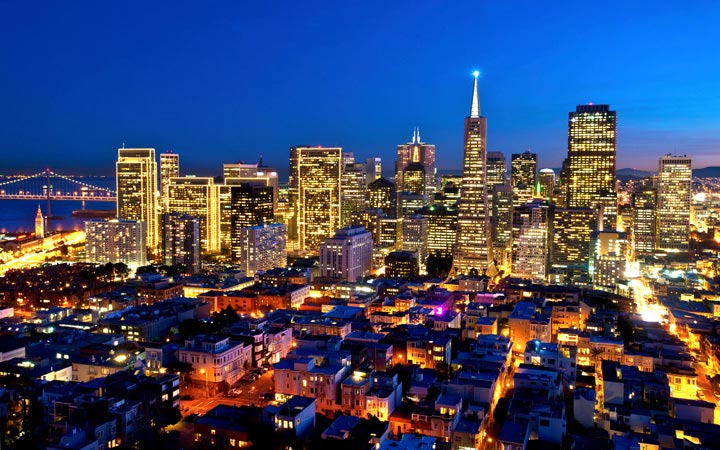 HUD- A&E Review  Training
WMAC- 2019
Project Design
A&E/Cost Review
Development Costs
Appraisal
Environmental
Survey
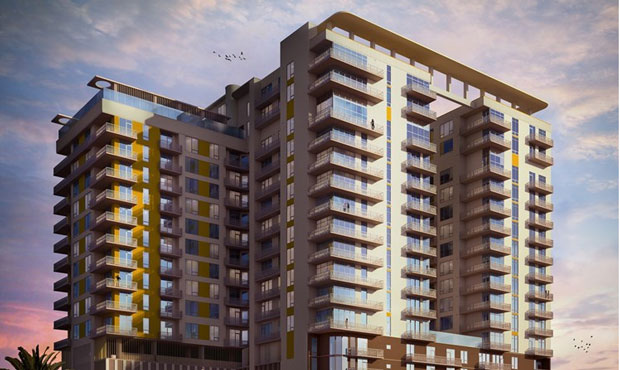